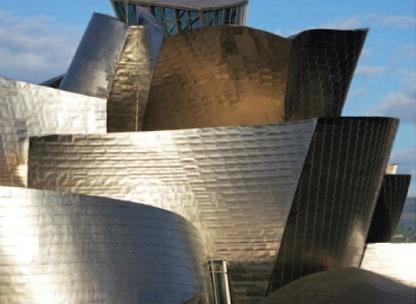 William Stallings Computer Organization and Architecture10th Edition
© 2016 Pearson Education, Inc., Hoboken, NJ. All rights reserved.
[Speaker Notes: Lecture slides prepared for “Computer Organization and Architecture”, 10/e, by William Stallings, Chapter 3 “A Top Level View of Computer Function and Interconnection”.]
Chapter 3
A Top-Level View of Computer 
Function and Interconnection
© 2016 Pearson Education, Inc., Hoboken, NJ. All rights reserved.
[Speaker Notes: At a top level, a computer consists of CPU (central processing unit), memory, and
I/O components, with one or more modules of each type. These components are
interconnected in some fashion to achieve the basic function of the computer, which
is to execute programs. Thus, at a top level, we can characterize a computer system
by describing (1) the external behavior of each component, that is, the data and
control signals that it exchanges with other components and (2) the interconnection
structure and the controls required to manage the use of the interconnection
structure.

This top-level view of structure and function is important because of its
explanatory power in understanding the nature of a computer. Equally important is
its use to understand the increasingly complex issues of performance evaluation. A
grasp of the top-level structure and function offers insight into system bottlenecks,
alternate pathways, the magnitude of system failures if a component fails, and the
ease of adding performance enhancements. In many cases, requirements for greater
system power and fail-safe capabilities are being met by changing the design rather
than merely increasing the speed and reliability of individual components.

This chapter focuses on the basic structures used for computer component
interconnection. As background, the chapter begins with a brief examination of the
basic components and their interface requirements. Then a functional overview is
provided. We are then prepared to examine the use of buses to interconnect system
components.]
Computer Components
Contemporary computer designs are based on concepts developed by John von Neumann at the Institute for Advanced Studies, Princeton
Referred to as the von Neumann architecture and is based on three key concepts:
Data and instructions are stored in a single read-write memory
The contents of this memory are addressable by location, without regard to the type of data contained there
Execution occurs in a sequential fashion (unless explicitly modified) from one instruction to the next
Hardwired program
The result of the process of connecting the various components in the desired configuration
© 2016 Pearson Education, Inc., Hoboken, NJ. All rights reserved.
[Speaker Notes: As discussed in Chapter 2, virtually all contemporary computer designs are based
on concepts developed by John von Neumann at the Institute for Advanced Studies,
Princeton. Such a design is referred to as the von Neumann architecture and is based
on three key concepts:

• Data and instructions are stored in a single read–write memory.

• The contents of this memory are addressable by location, without regard to
the type of data contained there.

• Execution occurs in a sequential fashion (unless explicitly modified) from one
instruction to the next.

The reasoning behind these concepts was discussed in Chapter 2 but is worth
summarizing here. There is a small set of basic logic components that can be
combined in various ways to store binary data and perform arithmetic and logical
operations on that data. If there is a particular computation to be performed, a
configuration of logic components designed specifically for that computation could
be constructed. We can think of the process of connecting the various components
in the desired configuration as a form of programming. The resulting “program” is
in the form of hardware and is termed a hardwired program.]
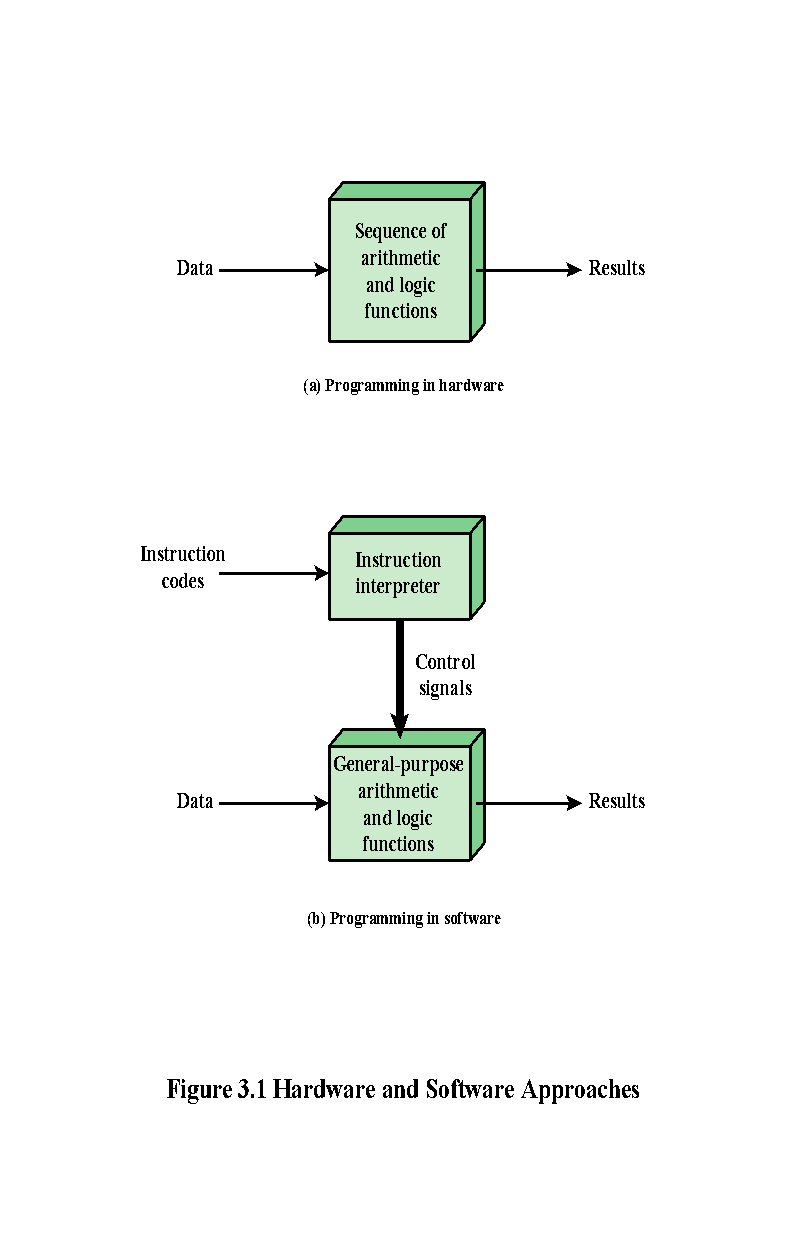 Hardware and Software Approaches
© 2016 Pearson Education, Inc., Hoboken, NJ. All rights reserved.
[Speaker Notes: Now consider this alternative. Suppose we construct a general-purpose
configuration of arithmetic and logic functions. This set of hardware will perform
various functions on data depending on control signals applied to the hardware.
In the original case of customized hardware, the system accepts data and produces
results (Figure 3.1a). With general-purpose hardware, the system accepts data and
control signals and produces results. Thus, instead of rewiring the hardware for each
new program, the programmer merely needs to supply a new set of control signals.
How shall control signals be supplied? The answer is simple but subtle. The
entire program is actually a sequence of steps. At each step, some arithmetic or
logical operation is performed on some data. For each step, a new set of control
signals is needed. Let us provide a unique code for each possible set of control
signals, and let us add to the general-purpose hardware a segment that can accept a
code and generate control signals (Figure 3.1b).]
Software
A sequence of codes or instructions
Part of the hardware interprets each instruction and generates control signals
Provide a new sequence of codes for each new program instead of rewiring the hardware
Software
Major components:
I/O Components
CPU	
Instruction interpreter
Module of general-purpose arithmetic and logic functions
I/O Components
Input module
Contains basic components for accepting data and instructions and converting them into an internal form of signals usable by the system
Output module
Means of reporting results
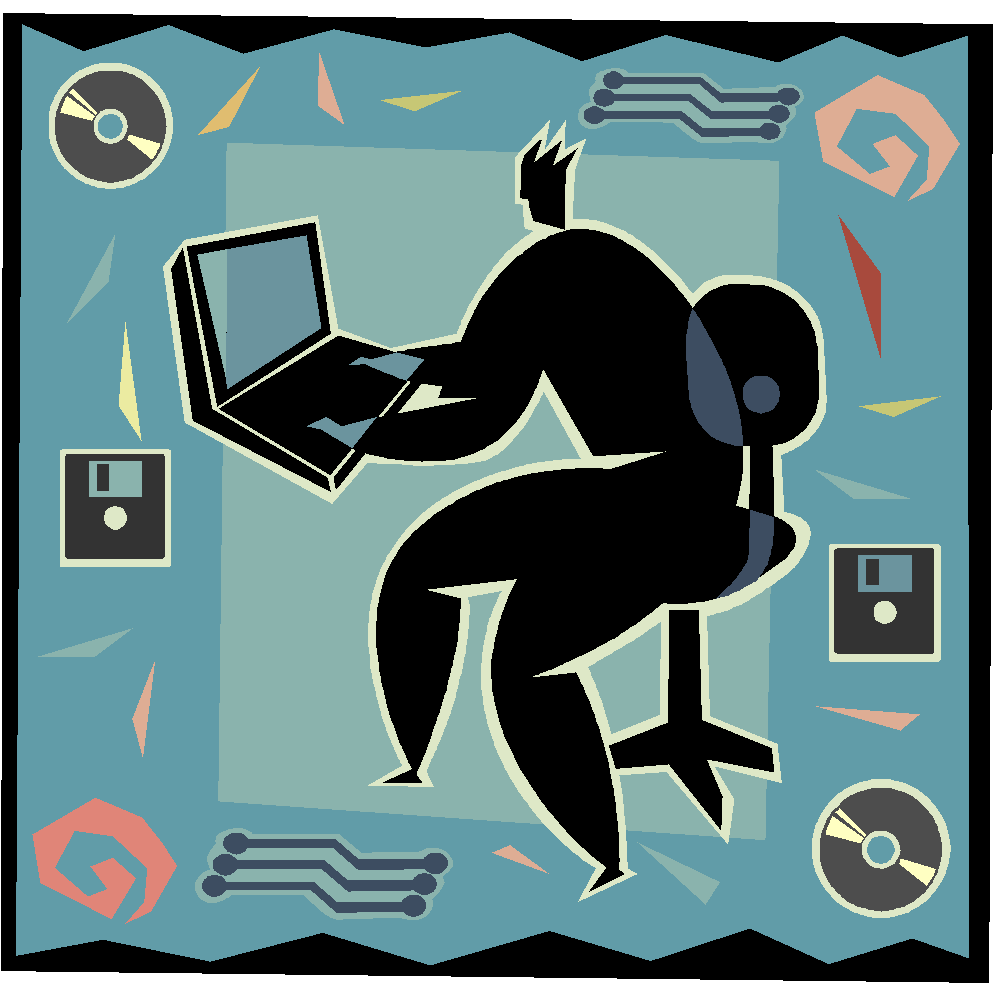 © 2016 Pearson Education, Inc., Hoboken, NJ. All rights reserved.
[Speaker Notes: Programming is now much easier. Instead of rewiring the hardware for each
new program, all we need to do is provide a new sequence of codes. Each code
is, in effect, an instruction, and part of the hardware interprets each instruction
and generates control signals. To distinguish this new method of programming, a
sequence of codes or instructions is called software.

Figure 3.1b indicates two major components of the system: an instruction
interpreter and a module of general-purpose arithmetic and logic functions. These
two constitute the CPU. Several other components are needed to yield a functioning
computer. Data and instructions must be put into the system. For this we need some
sort of input module. This module contains basic components for accepting data
and instructions in some form and converting them into an internal form of signals
usable by the system. A means of reporting results is needed, and this is in the form
of an output module. Taken together, these are referred to as I/O components.]
Memory address register (MAR)
Specifies the address in memory for the next read or write
Memory buffer register (MBR)
Contains the data to be written into memory or receives the data read from memory
MEMORY
MAR
I/O address register (I/OAR)
Specifies a particular I/O device
I/O buffer register (I/OBR)
Used for the exchange of data between an I/O module and the CPU
MBR
© 2016 Pearson Education, Inc., Hoboken, NJ. All rights reserved.
[Speaker Notes: One more component is needed. An input device will bring instructions and
data in sequentially. But a program is not invariably executed sequentially; it may
jump around (e.g., the IAS jump instruction). Similarly, operations on data may
require access to more than just one element at a time in a predetermined sequence.
Thus, there must be a place to store temporarily both instructions and data. That
module is called memory, or main memory, to distinguish it from external storage or
peripheral devices. Von Neumann pointed out that the same memory could be used
to store both instructions and data.

The CPU exchanges data with memory. For this purpose, it typically
makes use of two internal (to the CPU) registers: a memory address register (MAR),
which specifies the address in memory for the next read or write, and a memory
buffer register (MBR), which contains the data to be written into memory or receives
the data read from memory. Similarly, an I/O address register (I/OAR) specifies a
particular I/O device. An I/O buffer (I/OBR) register is used for the exchange of
data between an I/O module and the CPU.]
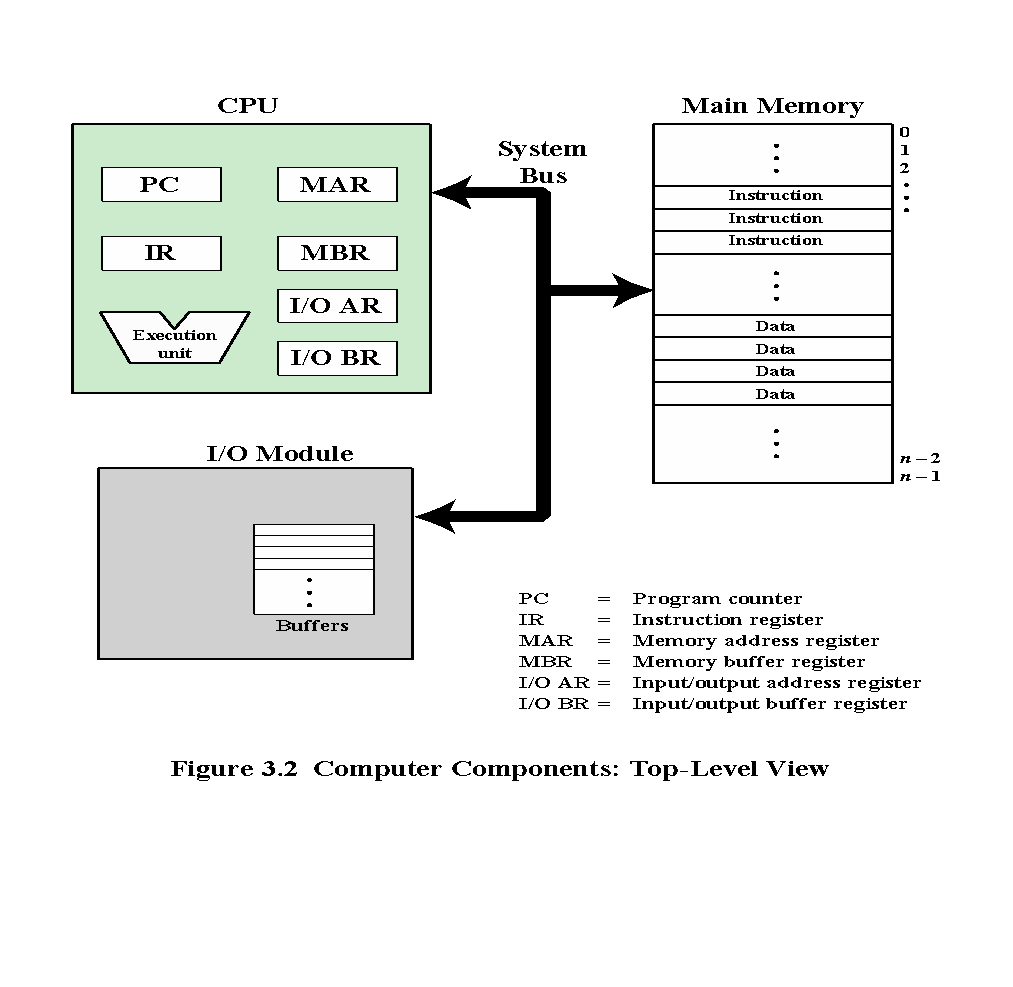 © 2016 Pearson Education, Inc., Hoboken, NJ. All rights reserved.
[Speaker Notes: Figure 3.2 illustrates these top-level components and suggests the interactions
among them.

A memory module consists of a set of locations, defined by sequentially
numbered addresses. Each location contains a binary number that can be interpreted
as either an instruction or data. An I/O module transfers data from external devices
to CPU and memory, and vice versa. It contains internal buffers for temporarily
holding these data until they can be sent on.]
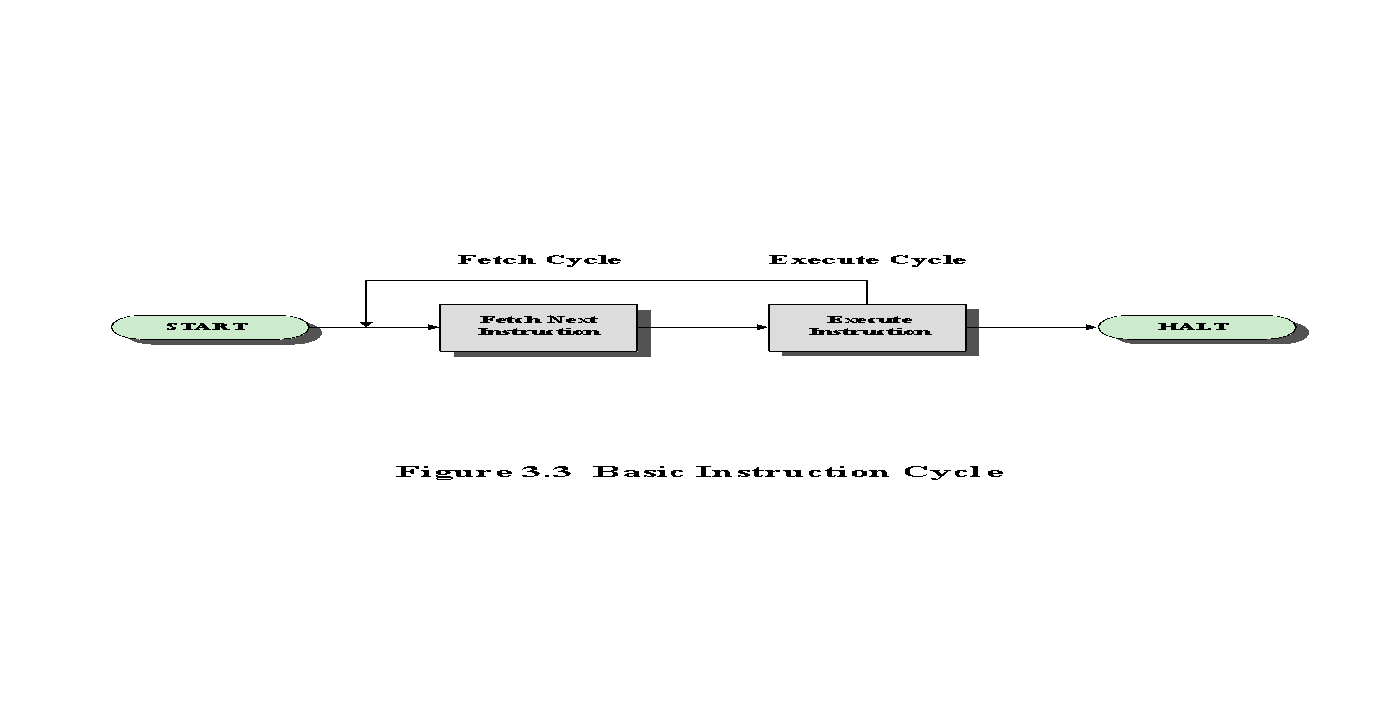 © 2016 Pearson Education, Inc., Hoboken, NJ. All rights reserved.
[Speaker Notes: The basic function performed by a computer is execution of a program, which consists
of a set of instructions stored in memory. The processor does the actual work by
executing instructions specified in the program. This section provides an overview of
the key elements of program execution. In its simplest form, instruction processing
consists of two steps: The processor reads (fetches ) instructions from memory one
at a time and executes each instruction. Program execution consists of repeating
the process of instruction fetch and instruction execution. The instruction execution
may involve several operations and depends on the nature of the instruction (see, for
example, the lower portion of Figure 2.4).

The processing required for a single instruction is called an instruction cycle.
Using the simplified two-step description given previously, the instruction cycle is
depicted in Figure 3.3. The two steps are referred to as the fetch cycle and the execute
cycle. Program execution halts only if the machine is turned off, some sort of unrecoverable
error occurs, or a program instruction that halts the computer is encountered.]
Fetch Cycle
At the beginning of each instruction cycle the processor fetches an instruction from memory
The program counter (PC) holds the address of the instruction to be fetched next
The processor increments the PC after each instruction fetch so that it will fetch the next instruction in sequence
The fetched instruction is loaded into the instruction register (IR)
The processor interprets the instruction and performs the required action
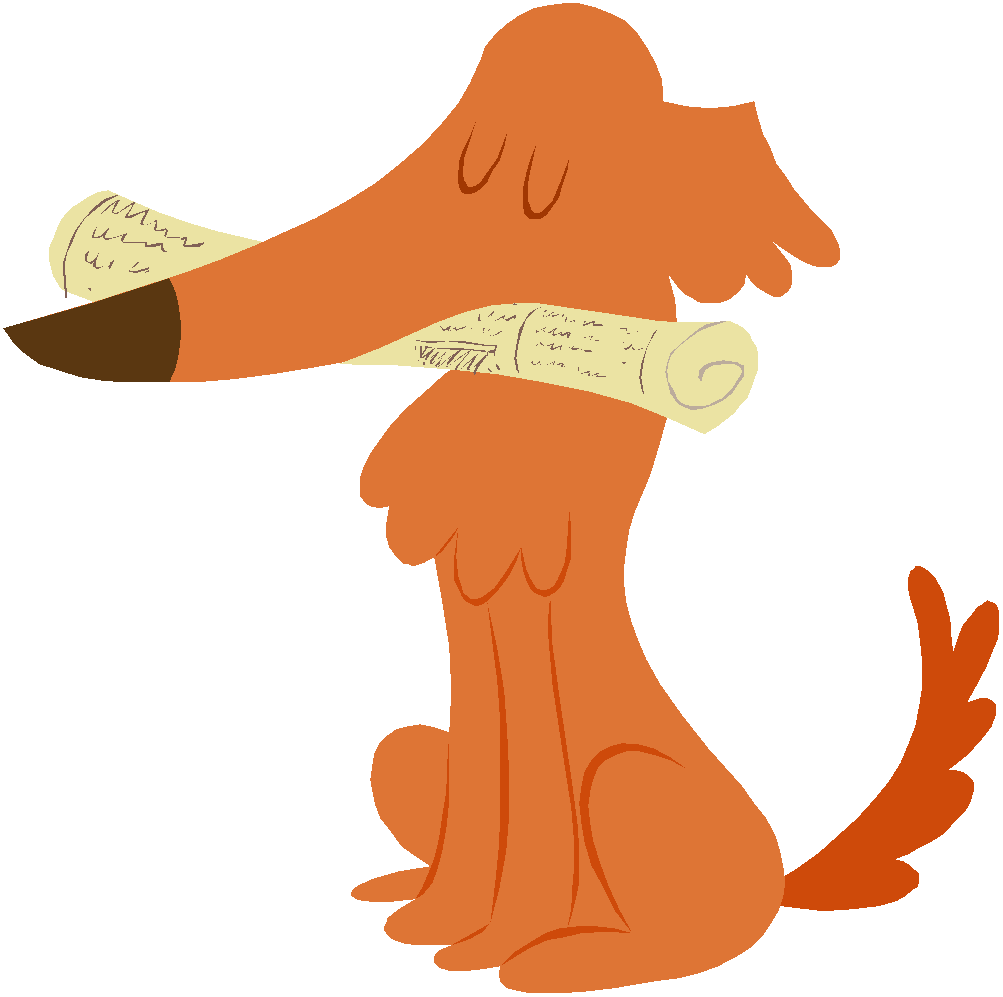 © 2016 Pearson Education, Inc., Hoboken, NJ. All rights reserved.
[Speaker Notes: At the beginning of each instruction cycle, the processor fetches an instruction
from memory. In a typical processor, a register called the program counter (PC)
holds the address of the instruction to be fetched next. Unless told otherwise, the
processor always increments the PC after each instruction fetch so that it will fetch
the next instruction in sequence (i.e., the instruction located at the next higher memory
address). So, for example, consider a computer in which each instruction occupies
one 16-bit word of memory. Assume that the program counter is set to memory
location 300, where the location address refers to a 16-bit word. The processor will
next fetch the instruction at location 300. On succeeding instruction cycles, it will
fetch instructions from locations 301, 302, 303, and so on. This sequence may be
altered, as explained presently.

The fetched instruction is loaded into a register in the processor known as
the instruction register (IR). The instruction contains bits that specify the action
the processor is to take. The processor interprets the instruction and performs the
required action.]
Data transferred from processor to memory or from memory to processor
Data transferred to or from a peripheral device by transferring between the processor and an I/O module
Action Categories
Processor-memory
Processor-I/O
Control
Data processing
An instruction may specify that the sequence of execution be altered
The processor may perform some arithmetic or logic operation on data
© 2016 Pearson Education, Inc., Hoboken, NJ. All rights reserved.
[Speaker Notes: In general, these actions fall into four categories:

Processor-memory: Data may be transferred from processor to memory or
from memory to processor.

• Processor-I/O: Data may be transferred to or from a peripheral device by
transferring between the processor and an I/O module.

• Data processing: The processor may perform some arithmetic or logic operation
on data.

• Control: An instruction may specify that the sequence of execution be altered.
For example, the processor may fetch an instruction from location 149, which
specifies that the next instruction be from location 182. The processor will
remember this fact by setting the program counter to 182. Thus, on the next
fetch cycle, the instruction will be fetched from location 182 rather than 150.

An instruction’s execution may involve a combination of these actions.]
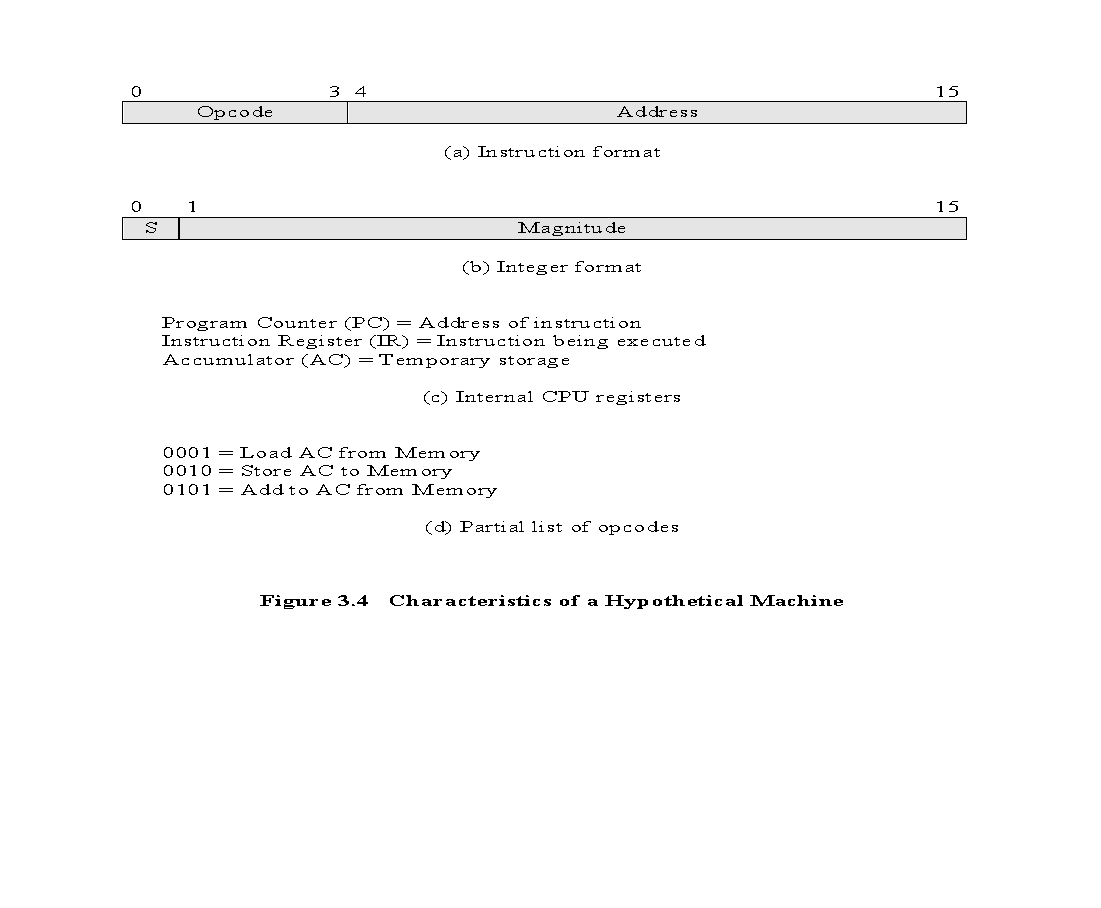 © 2016 Pearson Education, Inc., Hoboken, NJ. All rights reserved.
[Speaker Notes: Consider a simple example using a hypothetical machine that includes the
characteristics listed in Figure 3.4. The processor contains a single data register,
called an accumulator (AC). Both instructions and data are 16 bits long. Thus, it is
convenient to organize memory using 16-bit words. The instruction format provides
4 bits for the opcode, so that there can be as many as 24 = 16 different opcodes, and
up to 212 = 4096 (4K) words of memory can be directly addressed.]
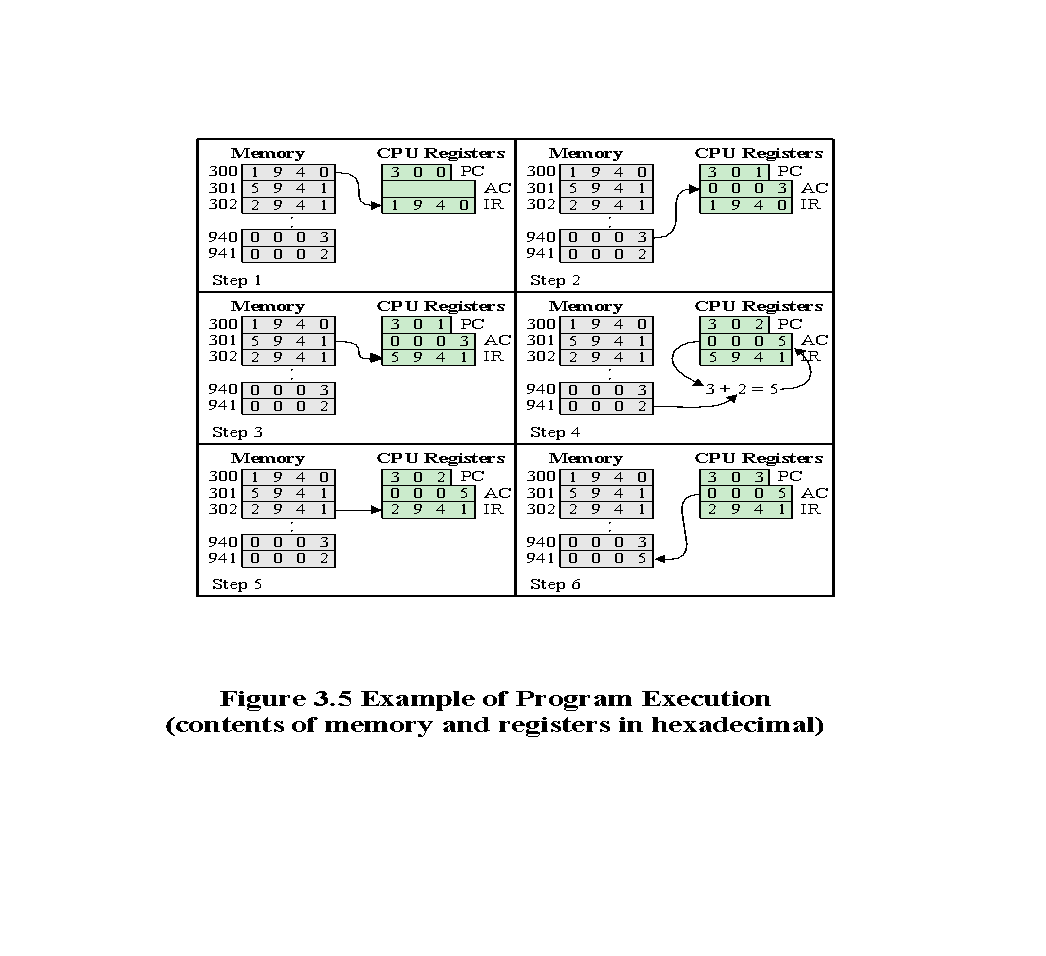 © 2016 Pearson Education, Inc., Hoboken, NJ. All rights reserved.
[Speaker Notes: Figure 3.5 illustrates a partial program execution, showing the relevant
portions of memory and processor registers. The program fragment shown adds
the contents of the memory word at address 940 to the contents of the memory
word at address 941 and stores the result in the latter location. Three instructions,
which can be described as three fetch and three execute cycles, are required:

1. The PC contains 300, the address of the first instruction. This instruction (the
value 1940 in hexadecimal) is loaded into the instruction register IR, and
the PC is incremented. Note that this process involves the use of a memory
address register and a memory buffer register. For simplicity, these intermediate
registers are ignored.

2. The first 4 bits (first hexadecimal digit) in the IR indicate that the AC is to be
loaded. The remaining 12 bits (three hexadecimal digits) specify the address
(940) from which data are to be loaded.

3. The next instruction (5941) is fetched from location 301, and the PC is
incremented.

4. The old contents of the AC and the contents of location 941 are added, and
the result is stored in the AC.

5. The next instruction (2941) is fetched from location 302, and the PC is
incremented.

6. The contents of the AC are stored in location 941.

In this example, three instruction cycles, each consisting of a fetch cycle and an
execute cycle, are needed to add the contents of location 940 to the contents of 941.
With a more complex set of instructions, fewer cycles would be needed. Some older
processors, for example, included instructions that contain more than one memory
address. Thus, the execution cycle for a particular instruction on such processors could
involve more than one reference to memory. Also, instead of memory references, an
instruction may specify an I/O operation.]
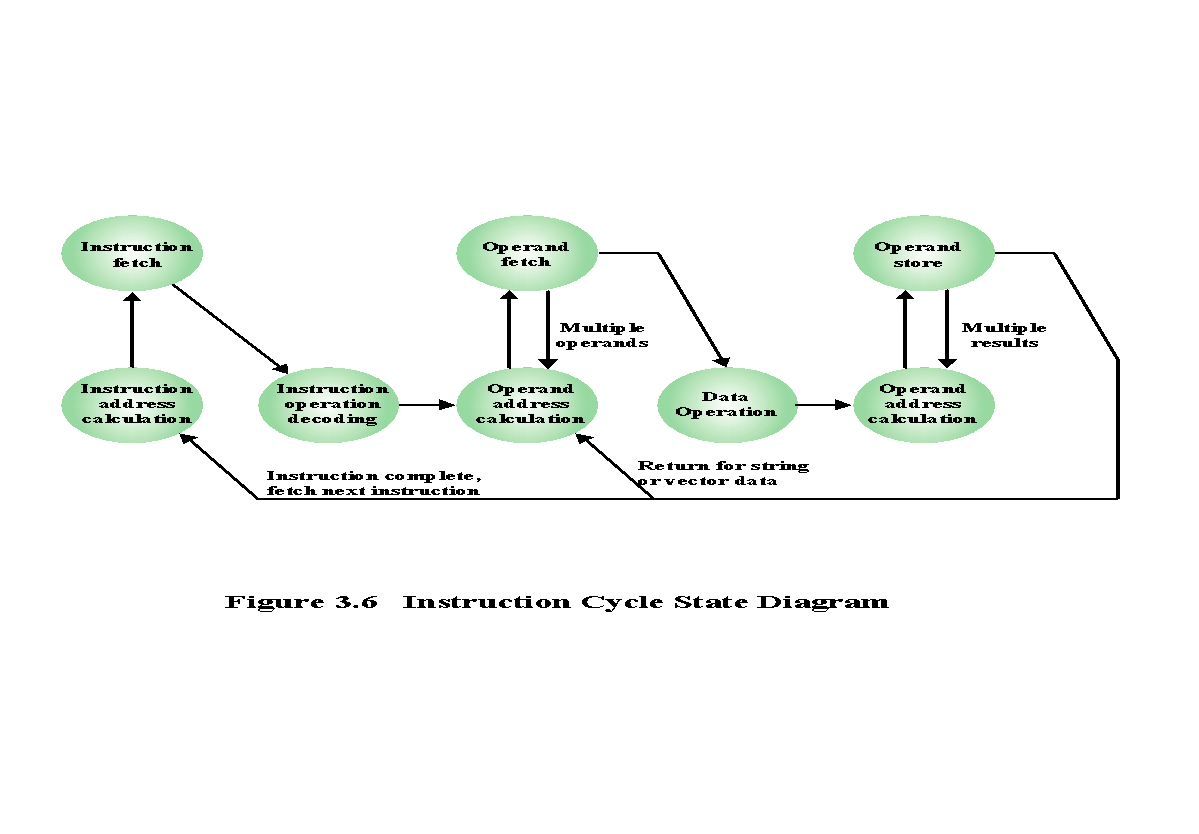 © 2016 Pearson Education, Inc., Hoboken, NJ. All rights reserved.
[Speaker Notes: The execution cycle for a particular instruction may involve more than one
reference to memory. Also, instead of memory references, an instruction may specify
an I/O operation. With these additional considerations in mind, Figure 3.6 provides
a more detailed look at the basic instruction cycle of Figure 3.3. The figure is in the
form of a state diagram.

For any given instruction cycle, some states may be null and
others may be visited more than once. The states can be described as follows:

• Instruction address calculation (iac): Determine the address of the next
instruction to be executed. Usually, this involves adding a fixed number to
the address of the previous instruction. For example, if each instruction is 16
bits long and memory is organized into 16-bit words, then add 1 to the previous
address. If, instead, memory is organized as individually addressable 8-bit
bytes, then add 2 to the previous address.

• Instruction fetch (if): Read instruction from its memory location into the
processor.

• Instruction operation decoding (iod): Analyze instruction to determine type
of operation to be performed and operand(s) to be used.

• Operand address calculation (oac): If the operation involves reference to an
operand in memory or available via I/O, then determine the address of the
operand.

• Operand fetch (of): Fetch the operand from memory or read it in from I/O.

• Data operation (do): Perform the operation indicated in the instruction.

• Operand store (os): Write the result into memory or out to I/O.

States in the upper part of Figure 3.6 involve an exchange between the
processor and either memory or an I/O module. States in the lower part of the
diagram involve only internal processor operations. The oac state appears twice,
because an instruction may involve a read, a write, or both. However, the action performed
during that state is fundamentally the same in both cases, and so only a single
state identifier is needed.

Also note that the diagram allows for multiple operands and multiple results,
because some instructions on some machines require this. For example, the PDP-11
instruction ADD A,B results in the following sequence of states: iac, if, iod, oac, of,
oac, of, do, oac, os.

Finally, on some machines, a single instruction can specify an operation to be performed
on a vector (one-dimensional array) of numbers or a string (one-dimensional
array) of characters. As Figure 3.6 indicates, this would involve repetitive operand fetch
and/or store operations.]